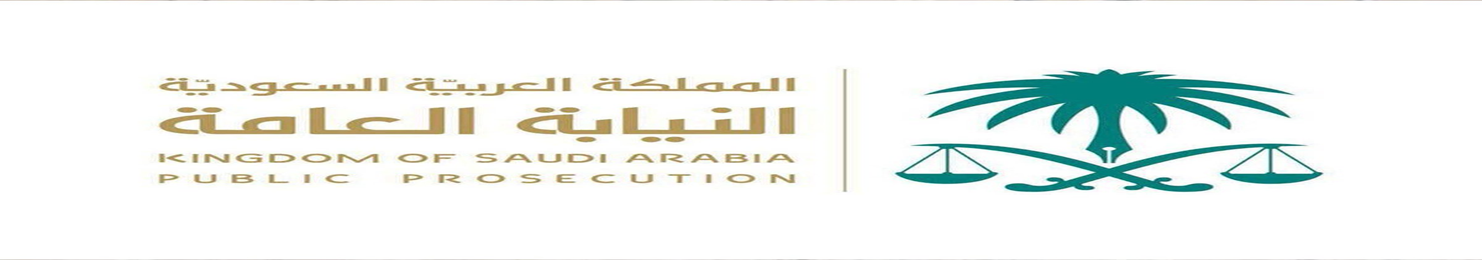 كوفيد (19): التحديات والاستجابة المؤسسية

COVID-19 : Challenges & Institutional Response

الدكتور : ناصر الحاشدي
عضو النيابة العامة
PHD : Naser Hashdi 
Public Prosecutor
محاور ورقة العمل ..... Working Paper Axes
المحور الأول: كفاءة وفاعلية التشريعات الجزائية الوطنية في الاستجابة لجائحة كورونا.
1. The efficiency and effectiveness of national penal legislation in response to the coronavirus pandemic.
المحور الثاني: آليات استجابة النيابة العامة في ظل جائحة كورونا.
2. The response mechanisms of the Public Prosecution in the light of the Covid-19.
المحور الثالث: الجرائم المستحدثة في ظل جائحة كورونا وآليات التعامل معها.
3. Crimes created under the coronavirus pandemic and mechanisms for dealing with it.
كفاءة وفاعلية التشريعات الجزائية الوطنية في الاستجابة لجائحة كورونا.
The efficiency and effectiveness of national penal legislation in response to the coronavirus pandemic.
جعلت الجائحة دول العالم أمام العديد من التحديات ولم يكن نظام العدالة الجنائية بمعزل عن التأثٌّر بهذه الجائحة.
The International Community face many challenges as a result of Covid-19 ,and  criminal justice has not been isolated from being affected by this pandemic.
نظام الإغلاق التام هو الخيار الوقائي الأول أمام الدول للحد من انتشار الوباء وانتقاله بين الافراد.
Lockdown system was the first preventive option for countries to limit the spread and transmission of the Virus among individuals.
ساهم انتشار الوباء وما رافقه من تدابير احترازيه اعتماد الدول والأفراد على الأنظمة الالكترونية لتسيير شؤون حياتهم اليومية. 
Preventive measures led individuals to rely on electronic means.
من هنا برزت العديد من الظواهر الجرمية كالاحتيال المالي، والغش التجاري واحتكار المواد الغذائية. 
New criminal acts have appeared such as financial fraud, commercial fraud and food monopoly
لم تكن المملكة العربية السعودية بمعزل عما حدث ويحدث في محيطها الاقليمي والدولي، إذ أنها من أول الدول التي تفشّى فيها الوباء.
Saudi Arabia has not been isolated from what has happened in its regional and international surroundings, as it is one of the first countries where the epidemic has spread.
سارعت المملكة إلى اتخاذ طائفة من التدابير الوقائية والإحترازية لغايات التصدي للوباء والسيطرة عليه ومنع نقل العدوى. 
The Kingdom has taken various  preventive and precautionary measures to address and control the widespread and prevent transmission of Covid-19.
التدابير كانت وقائية ...علاجية.
Measures were Preventive... Remedial.
وقائية : من حيث الحد من إنتشار الوباء عبر الإجراءات الوقائية كالحظر الشامل او الجزئي ووجوب تلقي اللقاح ...الخ
Preventive: In terms of reducing the spread of the Covid-19 through preventive measures such as a total or partial ban and vaccination... etc.
 علاجية: من خلال ملاحقة أي مخالف للأنظمة واللوائح وفرض الغرامات المقررة نتيجة المخالفة.
Remedial: By prosecuting any breach of laws and regulations and imposing fines as a result of the breach.
المبادئ التي ارتكزت عليها النيابة العامة في التعامل 
مع الجائحة من الناحية الجزائية 
Principles which the Public Prosecution based on  to deal with Covid-19 in criminal matters
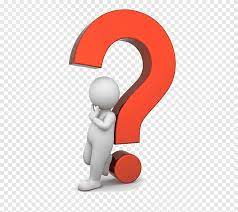 نظام العدالة الجنائية يجب أن يبقى في منأى عن أية قيود قد تتطلبها الإجراءات الاحترازية أو التدابير الوقائية للتعامل مع الجائحة.
Criminal justice must remain far a way from any restrictions that may be required by preventive measures to deal with the pandemic.
 ديمومة عمل المرفق القضائي ( كمرفق عام) إعمالا لقاعدة سير المرفق العام بانتظام واضطراد.
The permanent functioning of the judicial system (as a public facility), pursuant to the general facility's regular and steady functioning rule.
وجوب أن تكون كافة الإجراءات الجزائية تحت مظلة واحدة هي " سيادة القانون". 
All criminal procedures must be under the "rule of law".
مواجهة الجائحة وما رافقها من جرائم مستحدثة بكافة الوسائل والسُبل القانونية.
Confronting Covid-19 and its accompanying crimes by all legal means.
هل كانت المنظومة التشريعية الجزائية جاهزة للتعامل مع الجائحة؟ 
Was the penal system ready to deal with the pandemic?
هل كانت النصوص النظامية الجزائية التقليدية النافذة كافية لمواجهة الوباء والسيطرة عليه ومنع إنتقال العدوى ؟
Were the traditional penal regulations in force sufficient to confront and control the epidemic and prevent transmission?
هل كانت التشريعات النافذة مُيسِّرة لعمل مرافق العدالة الجنائية بكفاءة واقتدار ؟
Were the legislations sufficient to criminal justice facilities?
القانون أحد أهم عناصر العدالة الجنائية عند الحديث عن مدى فاعلية النظام للتعامل مع هذه الجائحة العالمية وما رافقها من قيود وإجراءات احترازية قد تُشَكِّل في غالبيتها قيداً على نظام العدالة الجنائية. 
Law is one of the most important elements of criminal justice when talking about the system's effectiveness in dealing with this global pandemic and precautionary measures, most of which may constitute a restriction on the criminal justice system.
يرجع ذلك الى أن النظام هو الضامن الأكبر لمشروعية وشرعية أداء عناصر العدالة الجنائية الأخرى لمهامها وقيامها بواجباتها. 
This is because Law is the primary monitor of the legitimacy of the functioning of other elements of criminal justice.
 لا يمكن قبول أي إجراء من إجراءات الإستدلال او التحقيق او المحاكمة ما لم يكن له سند في النظام أو اللائحة أو التعليمات.
No investigative or trial procedures can be accepted unless it is according to the law.
إن نظام الإجراءات الجزائية جاء في غالبية بنوده على درجة من المرونة وبالشكل الذي مكَّن أطراف نظام العدالة الجنائية من أداء مهامهم والتعامل مع الجائحة على أكمل وجه كما سنبين لاحقا.
 In most of its provisions, criminal procedures law is flexible and has enabled the parties to the criminal justice system to perform their duties and deal fully with the pandemic, as will be seen later.

ساهمت تشريعات أخرى نافذة في التعامل مع الجائحة بالشكل الأمثل خصوصاً التشريعات الصحية التي يَغلِبُ على بعض موادها الطابع الجزائي.
Other legislations in force has contributed to deal optimally with the pandemic, especially health legislations

كما كان للتشريعات الخاصة بمكافحة جرائم المعلوماتية دور كبير في مواجهة الجرائم المستحدثة بسبب الجائحة.
Legislations to combat cybercrime has also played a major role in countering crimes created  as a result of pandemic.
نظام المراقبة الصحية في منافذ الدخول لعام 1433هـ  ( 27 يونيو2012م)
The health monitoring system at the entry poin.1433 AH(2012 )
جاء النظام سابقاً لعصره في مجال الإجراءات الوقائية والتدابير والإحترازية التي تم اتخاذها للتعامل مع جائحة كورونا. (صدر قبل تسعة أعوام من الجائحة).
The Law came ahead of its era in the area of preventive measures and precautionary measures taken to deal with Covid-19. (Issued nine years before the pandemic).
ورد في المادة الأولى من النظام أن المقصود بالمنطقة المتضررة أو الموبوءة : أي موقع جغرافي توصي منظمة الصحة العالمية باتخاذ تدابير في شأنه. 
Article 1 states that "the affected or infested area means any geographical location in which the World Health Organization recommends measures".
كما جاء في ذات المادة أن المقصود بالحالة الطارئة الصحية العامة التي تسبب قلقاً دوليًّا (حدث استثنائي يشكل خطراً محتملاً على الصحة العامة بسبب انتشار المرض دولياً، وقد يقتضي إستجابة دولية منسقة).
The same article also defines public health emergency of international concern : (an extraordinary event poses a potential risk to public health due to the spread of the disease internationally, and may require a coordinated international response).
نظام الإجراءات الجزائية لعام 1435هـ  ( 25 نوفمبر 2013م)
ولائحته التنفيذية لعام 1436 هـ ( 12 يناير 2015م).
Code of Criminal Procedure of 1435 AH (25 November 2013)
The Executive Regulation of 1436 A.H. (January 12, 2015).
مباشرة التحقيق في غير مقار النيابة

Initiate investigation at non-prosecutor's offices
تقديم الخدمات المطلوبة عن بعد
قامت النيابة العامة بتقديم خدماتها عن بُعد لجميع المستفيدين والمراجعين من خلال قنوات متنوعة عبر الموقع الإلكتروني للنيابة العامة على الشبكة المعلوماتية.
Remote delivery of judicial services
The Public Prosecution provided its services remotely to all beneficiaries and auditors through various channels such as website of the Public Prosecution.
تقنية التحقيق المرئي
 تم تطبيق منظومة التحقيق المرئي عن بُعد مع بعض المتهمين ودون حاجة الى حضورهم الى مقر النيابة العامة. حيث تم التحقيق معهم في أماكن تواجدهم من مكان توقيفهم، عبر بيئة تقنية آمنة ومشفرة.
Visual Investigation Technique
The visual investigation system was implemented remotely with some of the accused and without the need to be present at the prosecutor's office. They were investigated from the scene of their arrest through a secure and encrypted technical environment.
في مجال السجون

منح النظام المحققين سلطة الإفراج عن الموقوفين وفق ضوابط نظامية تتسم بالمرونة. 

هذا النص النظامي بصياغته المرنة مكَّن أعضاء النيابة العامة والمحققين من الإفراج عن بعض المسجونين والموقوفين، وبالشكل الذي يؤدي الى التخفيف من عدد نزلاء السجون ومراكز التوقيف، وبالتالي تحقيق التباعد الاجتماعي المطلوب الذي تم فرضه من قبل الدولة خلال جائحة كورونا.

In the field of prisons

The system empowers investigators to release detainees under flexible regulations.

This flexible text enabled prosecutors and investigators to release some prisoners and detainees, to reduce the number of prisoners in prisons and detention centers, thereby achieving the social distancing required by the state during the coronavirus pandemic.
التشريعات الجنائية المستحدثة للتعامل مع الجائحة
Criminal legislations created to deal with the pandemic
صدور الأوامر الملكية السامية لوزير الداخلية باتخاذ الإجراءات الاحترازية والتدابير الوقائية للتصدي للجائحة. 
The High Royal Orders issued to the Minister of the Interior to take precautionary and preventive measures to confront  the pandemic.
تشكل هذه القرارات : مصدرا للتجريم والعقاب لمواجهة جائحة كورونا، الى جانب مصادر التجريم الأخرى الموجودة قبل الجائحة والنافذة في المملكة.
These decisions constitute a source of criminalization and punishment to confront the coronavirus pandemic, along with other sources of criminalization present before the pandemic and in force in the Kingdom.
يعاقب كل من يُخالف تعليمات العزل أو الحجْر الصحي، بغرامة لا تزيد على (200,000) مائتي ألف ريال، أو السجن لمدة لا تزيد عن سنتين، أو بالسجن والغرامة معاً.
Anyone who violates isolation or quarantine instructions shall be liable to a fine not exceeding 200,000 SR, imprisonment for a term not exceeding two years, or  imprisonment and a fine.
2.في حال التوجه لتطبيق عقوبة السجن على أي من المخالفين، فيحال المخالف إلى النيابة العامة لاتخاذ ما يلزم في شأنه نظاماً وإحالته الى المحكمة المختصة
If the penalty of imprisonment is to be applied to any offender, the offender shall be referred to the Public Prosecutor's Office for appropriate regulation and referred to the competent court.
3.يكون تنفيذ عقوبة السجن - المشار إليها في البنود السابقة - بحق المخالفين بعد زوال الظروف الاستثنائية للجائحة.
The penalty of imprisonment referred to in the preceding clauses shall be imposed on offenders after the exceptional circumstances of the pandemic have ceased.
المحور الثاني: آليات استجابة النيابة العامة في ظل جائحة كورونا.
Mechanisms Response of the Public Prosecution during Covid-19
استجابت النيابة العامة لتداعيات الجائحة والتخفيف من آثارها على مؤشرات العدالة الجنائية من خلال سياسات واستراتيجيات متلائمة مع معطيات وأحداث جائحة كورونا .
Public Prosecution has responded to the consequences of the pandemic and mitigated its effects on criminal justice indicators through policies and strategies compatible with the data and events of the coronavirus pandemic.
اعتمدت النيابة على العمل المبتكر باستخدام الذكاء الاصطناعي .
Public Prosecution relied on innovative work using artificial intelligence.
اجراء التحقيقات ومباشرة إجراءات الملاحقة القضائية عبر الإنترنت، وحضور جلسات الإدعاء العام عبر الصوت والصورة والفضاء الرقمي، وتقديم كافة خدماتها للمستفيدين من بُعد عبر موقعها الرسمي .
Conducting investigations and initiating prosecution proceedings online, attending public prosecution hearings via voice, image and digital space, and providing all its services to beneficiaries remotely through its official website
كما اهتمت النيابة العامة بالحفاظ على سلامة المتهمين الموقوفين والسجناء.
Public Prosecution was also interested in preserving the safety of the arrested accused and prisoners.
تمكين السجناء من الالتقاء بذويهم عبر الشبكة المعلوماتية
Enabling prisoners to contact their families via the information network 
رفع معايير تأمين الصحة العامة وضوابط الأمن والسلامة الصحية.
Raising public health insurance standards , health safety and security controls.
خلق بيئة تقنية في متابعة أحوال السجناء .
Create a technical environment in monitoring prisoners' conditions.
وفرت النيابة العامة أنظمة إلكترونية تستهدف إتمام مختلف العمليات القضائية وإنجاز جميع المعاملات المرتبطة بها عن بُعد.
Public Prosecution has provided electronic systems aimed at completing various judicial processes and completing all related transactions remotely.
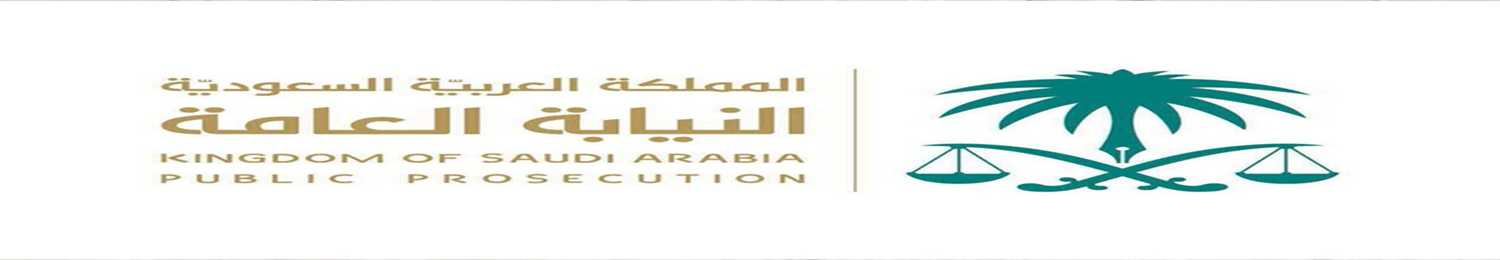 ما هي أهم الإجراءات التي اتبعتها النيابة العامة في الإستجابة للجائحة من ناحية جزائية ؟
The most important procedures that Public Prosecution has taken in responding to Covid-19 from a criminal perspective?
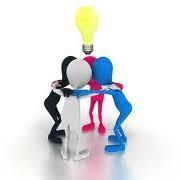 العمل عن بُعد
work remotely
أطراف الدعوى يحضرون جلسات التحقيق من أماكن سكناهم
Parties to the case attend the investigation sessions from their places of residence
 والمحامون من مكاتبهم 
lawyers from their offices
والمتهمون من أماكن توقيفهم واحتجازهم
Accused persons from their places of arrest and detention
العزم على عدم العودة إلى زمن التقاضي التقليدي الذي يستوجب حضور جميع الأطراف لقاعات التحقيق في الوقت المحدد.
Determined not to return to the time of traditional litigation, which requires that all parties attend the investigation rooms on time.
التوعية المجتمعية
community awareness
حث الجميع على استقاء المعلومات من مصادرها الرسمية
Urge everyone to get information from their official sources
عدم الانسياق وراء الشائعات التي من شأنها المساس بالنظام العام
Not to be carried away by rumors that undermine public order
التحذير والتنبيه من نشر أو ترويج الشائعات والمعلومات المضللة. 
Warning and alert against spreading or promoting rumors and misinformation.
استحداث مركز «الرصد النيابي» الذي يقوم بمتابعة كل ما ينشر ويبث عبر المنصات الإعلامية كافة، بما فيها وسائل التواصل الاجتماعي، على مدار 24 ساعة
The creation of a “Parliamentary Monitoring” center, which monitors all that is published and broadcast on all media platforms, including social media, 24 hours a day.
الأمن الغذائي
Food security
التحذير من الممارسات المجرمة .
Warning against criminalized practices.
الغش التجاري، والإخلال بنظام البيانات العامة، انتهاك حقوق العلامات التجارية.
Commercial fraud, breach of the public data system, infringement of trademark rights.
نشر الشائعات عن عدم وفرة السلع والمنتجات الغذائية
Spreading rumors about the lack of goods and food products
بيان العقوبات المترتبة على ذلك
Statement of penalties
التحقيق الجنائي 
criminal investigation
نفّذت النيابة العامة خلال (59) يوماً منذ تاريخ 16 /03 / 2020م بداية تعليق الحضور لمقار العمل حتى نهاية الدوام الرسمي بتاريخ 14 / 05 /2020م أكثر من (778.475) إجراءً قام به أعضاء النيابة العامة.
The Public Prosecution implemented, within (59) days since the date of 03/16/2020 AD, the beginning of suspending attendance at workplaces until the end of official working hours on 14 May 2020 AD, more than (778,475) investigations were carried out by prosecutors.
بلغ عدد القضايا الواردة لفروع ودوائر النيابة العامة (23.310) ،المنجز منها (21.230).
The number of cases received by the branches and departments of the Public Prosecution reached (23.310), of which (21,230) were completed.)
قضايا تصوير ونشر مخالفات منع التجول والجرائم الناشئة عنها (573) 
The number of cases of filming and publishing (curfew violations) and the crimes arising from them reached (573).
قضايا جرائم المعلوماتية المتعلقة بانتهاك التدابير الوقائية والاحترازية (618) وقضايا الشائعات الماسة بالنظام العام (92)
 The number of cybercrime cases related to violating preventive and precautionary measures reached (618) and rumor cases affecting public order (92).
الرقابة والاشراف على السجون ودور التوقيف
Oversight and supervision of prisons and detention centers
أطلقت النيابة خدمة التواصل بين الأهالي والنزلاء «عن بُعد» عبر الاتصال المرئي. 
The Public Prosecution launched a communication service between families and inmates “from a distance” via video call.
التأكيد على الجهات المعنية برفع معايير الإجراءات الاحترازية والوقائية وتطبيق أفضل الأساليب داخل السجون ودور التوقيف، ومراعاة توافر تلك المعايير الصحية خلال نقلهم خارج السجون ودور التوقيف
Emphasis on the authorities concerned with raising the standards of precautionary and preventive measures and applying the best methods inside prisons and detention centers, taking into account the availability of health standards during their transfer inmates and outside.
توجه النيابة العامة فيما بعد كورونا
Post-Coronavirus Public Prosecution Direction
نجاح التجربة مَهَّد الطريق لاستمرارها بعد انتهاء «كورونا»
The success of the experiment paved the way for its continuation after the end of “Corona”
 فالتقاضي عن بعد طفرة عدلية تسرّع الفصل في القضايا وتختزل الوقت والنفقات. 
Remote litigation is a justice breakthrough that speeds up the adjudication of cases and reduces time and expenses.
إن الإنجازات الكبيرة التي حققتها النيابة العامة خلال جائحة كورونا، جاءت بفضل الرؤية المستقبلية الثاقبة (رؤية المملكة 2030) ومبادراتها في مواكبة التطورات التقنية والتحول الذكي الذي بدأت مؤسسات الدولة العمل عليه ومنها النيابة العامة منذ أعوام طويلة.
The great achievements of the Public Prosecution Office during the Corona pandemic, came due to the insightful future vision (Vision of the Kingdom 2030) and its initiatives to keep pace with technical developments and the smart transformation that state institutions began working on, including the Public Prosecution many years ago
أن الجائحة أكدت حتمية التحول الرقمي في تقديم الخدمات القضائية، وإمكانية تقديم جميع تلك الخدمات عبر الوسائل التقنية، وأن تلك التحديات تخلق أساليب عمل مستدامة.
The pandemic confirmed the inevitability of digital transformation in the provision of judicial services, the possibility of providing all those services through technical means, and that these challenges create sustainable methods of work.
المحور الثالث: الجرائم المستحدثة في ظل جائحة كورونا وآليات التعامل معها.
The third axis: new crimes in light of the Corona pandemic and the mechanisms for dealing with them.
استغلت بعض الأطراف الظروف التي رافقت الجائحة : لاحتكار في المواد الصحية والغذائية واستغلال شبكات الانترنت الخاصة والعامة للولوج الى المعطيات الشخصية للشركات والأشخاص والاحتيال المالي والنصب لتنفيذ مخططات إجرامية .
Some parties took advantage of the circumstances that accompanied the pandemic: monopolizing health and food items, exploiting private and public Internet networks to gain access to the personal data of companies and individuals, financial fraud and swindling to implement criminal schemes.
تشير الأرقام والاحصائيات الى تضاعف عدد الجرائم المتصلة بالجريمة المعلوماتية عبر الشبكات والاحتيال المالي .
Figures and statistics indicate that the number of crimes related to information crime via networks and financial fraud has doubled.
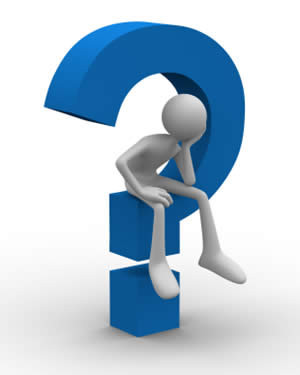 استجابة النيابة العامة للزيادة في بعض الجرائم ومواجهة الجرائم المستحدثة
The Response of PP to the increasing in certain crimes and new types of crimes
جرائم المعلوماتية
Information Crimes
كانت المملكة سباقة  في وضع إطار تشريعي للجريمة المعلوماتية وكان الإطار التشريعي الساري المفعول والمتعلق بمكافحة الجريمة المعلوماتية الصادر في 27 مارس 2007م كافيا للتصدي لهذا النوع من الجرائم رغم تفاقم عددها وتزايدها بنسق مرتفع جدا 
The Kingdom was a pioneer in developing a legislative framework for cybercrime, and the legislative framework in force related to combating cybercrime issued on March 27, 2007 AD was sufficient to address this type of crime despite the aggravation of its number and its increase at a very high rate.
جرائم النصب والاحتيال المالي
Offences of fraud and financial fraud
رافق الجائحة ارتفاع ملحوظ في جرائم النصب والاحتيال المالي .
The pandemic was accompanied by a noticeable rise in Offences of fraud and financial fraud.
تشريعياً : تم التصدي لهذا النوع من الجرائم بفضل نظام مكافحة جرائم الاحتيال المالي والصادر في 22 ابريل 2021م. 
Legislatively: This type of crime was tackled thanks to the Financial Fraud Crimes Control Law issued on April 22, 2021
الجرائم المستحدثة
new crimes
برزت مخالفات وجرائم جديدة بحكم الجائحة عاقبت عليها الأنظمة واللوائح بحزم مثل عدم ارتداء الكمامة وخرق الحجر المؤسسي التي تصل فيها العقوبات الى أكثر من 200000 ريال سعودي .
New violations and crimes have emerged Because of the pandemic, which have been punished firmly by laws and regulations, such as not wearing a mask and violating the institutional quarantine, in which penalties amount to more than 200,000 SR.
اثبتت هذه الإجراءات جدواها وساهمت في الحد من خطورة الوباء وسرعة انتشاره وكان لذلك الأثر الإيجابي في نفوس الناس وساهم لاحقا في العودة التدريجية الامنة للحياة الطبيعية.
These measures proved their possibility, and contributed to reducing the seriousness of the epidemic and the speed of its spread, and this had a positive impact on people's hearts and later contributed to the gradual, safe return to normal life.
قامت النيابة العامة بدور هام في معالجة الأنماط الجرمية الجديدة والمستحدثة من خلال ضمان استمرارية جودة أداء المرفق العام باستخدام اليات الذكاء الاصطناعي والتواصل عن بعد عبر موقعها الرسمي وحساباتها الرسمية.
The Public Prosecution has played an important role in addressing new and emerging criminal patterns by ensuring the continuity of quality performance of the public facility using artificial intelligence mechanisms and remote communication through its official website and official accounts.
اهم أنماط الجرائم المستحدثة
The most important types of new crimes
على المستوى الصحي
On the health level
جرائم الغش في المستلزمات الطبية كالكمامات والكحول وأجهزة التنفس
1. Fraud crimes in medical supplies such as masks, alcohol and respirators
2. جرائم الاستغلال والربح الفاحش : من خلال المبالغة في أسعار هذه المواد واستغلال حاجة الناس في ظل عدم توافر كميات كافية في بدايات الجائحة.
2. Exploitation and outrageous profit crimes: By exaggerating the prices of these materials and exploiting the people's need in light of the lack of sufficient quantities at the beginning of the pandemic.
على المستوى الاقتصادي
on the economic level
بيئة خصبة لدى بعض التجار لزيادة أسعار بعض السلع خصوصا المواد الغذائية واحتكارها والتحكم في توزيعها بطريقة الحقت الضرر بالاقتصاد الوطني وبحقوق الناس في الدواء والغذاء .
A fertile environment for some traders to increase the prices of some commodities, especially foodstuffs, monopolize and control their distribution in a way that harms the national economy and people's rights to medicine and food.
اهم أنماط الجرائم المستحدثة
The most important types of new crimes
على مستوى الامن السيبراني
At the level of cyber security
نظرا لخضوع الناس للحجر في منازلهم والتهافت على مواقع التواصل الاجتماعي ........مثل ذلك فضاء ملائما لشن الهجمات الالكترونية واختراق المعطيات الشخصية.
1. Because people are subjected to quarantine in their homes and rush to social networking sites..... this is a suitable space for launching electronic attacks and hacking personal data.
2. تم مواجهة هذه الظاهرة بالاستفادة من البنية التحتية الرقمية من خلال العديد من الإجراءات الحكومية والمصرفية.
2. This phenomenon has been confronted by taking advantage of the digital infrastructure through many government and banking measures.
النتائج
the results
النظرة الاستباقية للمنظم السعودي من خلال وجود مجموعة من التشريعات التي سبقت الجائحة بعشرات السنين وكانت قادرة على التعامل مع الوباء بكفاءة عالية.
The proactive view of the Saudi legislator through the existence of a set of legislation that preceded the pandemic by tens of years and was able to deal with the epidemic with high efficiency.
أن النظام الجزائي السعودي اتسم بالمرونة، في العديد من نصوصه وبنوده، وقد ظهر ذلك بشكل جلي عند التعامل مع جائحة كورونا.
The Saudi penal system was characterized by flexibility, in many of its texts and clauses, and this was evident when dealing with the Corona pandemic.
أن نظام المراقبة الصحية في منافذ الدخول لعام 1433هـ سابقا لعصره في مجال الإجراءات الوقائية والتدابير الاحترازية التي تم اتخاذها للتعامل مع جائحة كورونا. 
The health monitoring system at the entry points for the year 1433 AH was ahead of its time in the field of preventive measures and precautionary measures that were taken to deal with the Corona pandemic.
ان المنظم السعودي واكب ما تم استحداثه من أنماط جرمية وذلك بإضفاء الصفة التجريمية على بعض الممارسات المصاحبة للجائحة بقصد مكافحة هذه الأنماط  الجرمية ومواجهتها.
The Saudi Legislator has kept pace with the criminal patterns that have been developed by criminalizing some of the practices accompanying the pandemic with the aim of combating and confronting these criminal patterns.
على الرغم من صدور العديد من اللوائح للتعامل مع هذه الجائحة الا ان احترام حقوق الانسان وسيادة القانون وديمومة عمل المرافق العامة وتحديدا النيابة العامة والقضاء كان من أهم محاور عمل الدولة
Despite the issuance of many regulations to deal with this pandemic, respect for human rights, the rule of law, and the permanence of the work of public utilities, specifically the Public Prosecution and the judiciary, were among the most important axes of the state’s work.
ساهم ظهور الفيروس في تسريع وتيرة الرقمنة التي اعتمدتها النيابة العامة في استراتيجية تطوير الأداء.
The emergence of the virus contributed to accelerating the pace of digitization adopted by the Public Prosecution in the performance development strategy
اعتماد نظام الشكوى عن بُعد، وتقليص الحضور الى مقار النيابات العامة، واعتماد المحاكمة عن بعد.
Adopting a remote complaint system, reducing attendance at public prosecution offices, and adopting a remote trial.
الحد من قرارات التوقيف الاحتياطي الا في اضيق الحالات تخفيفا من حالات الاكتظاظ في السجون واللجوء الى بدائل أخرى كالربط بكفالة.
Reducing pre-trial detention decisions, except in the narrowest of cases, in order to reduce cases of overcrowding in prisons and to resort to other alternatives such as bonding on bail.
التوصيات
Recommendations
تشكيل لجان لدراسة المنظومة التشريعية الجزائية في الدول الأعضاء ، وبشكل خاص الأنظمة واللوائح والتعليمات التي ثبت خلال الجائحة انها لم تكن كافية في تلك الدول  للتعامل معها، والاستفادة من التجارب الناجحة للدول.
Forming committees to study the penal legislative system in the member states, in particular the rules, regulations and instructions that were proven during the pandemic to be insufficient in those countries to deal with them, and to benefit from the successful experiences of countries.
ضرورة توثيق الجهود الدولية ودروس النجاح للتطوير المستمر أثناء الجائحة وفي المستقبل.
The necessity of documenting international efforts and lessons of success for continuous development during the pandemic and in the future.
التوصيات
Recommendations
تعزيز التكامل مع شركاء النيابة العامة في تقديم الخدمات والتداول القضائي.
Enhancing integration with Public Prosecution partners in providing services and judicial deliberation.
تطوير آليات التعاون الدولي وتظافر جهود النيابات العامة والبنوك المركزية لضمان السرعة والنجاعة في التدخل لإيقاف نزيف الأموال المنهوبة نتيجة جرائم الاحتيال المالي واختراقات الشبكة العنكبوتية باعتبار ان التعاون الدولي أمر في غاية الاهمية في هذا النوع من الجرائم.
The development of international cooperation mechanisms and the concerted efforts of public prosecutors and central banks to ensure speed and efficiency in intervening to stop the bleeding of looted funds as a result of financial fraud and cyber intrusion, given that international cooperation is very important in this type of crime.
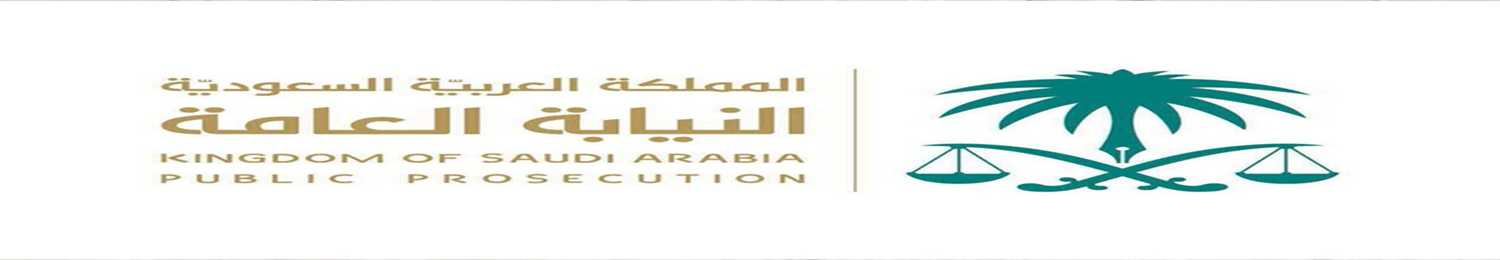 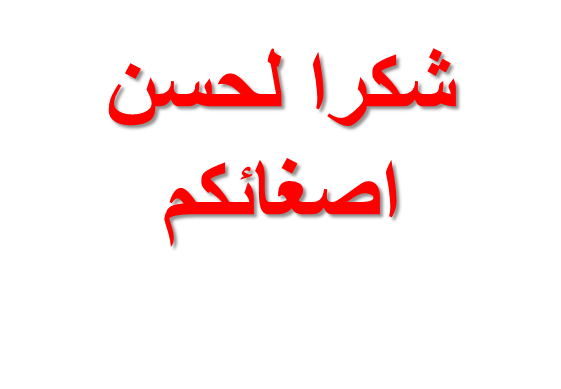 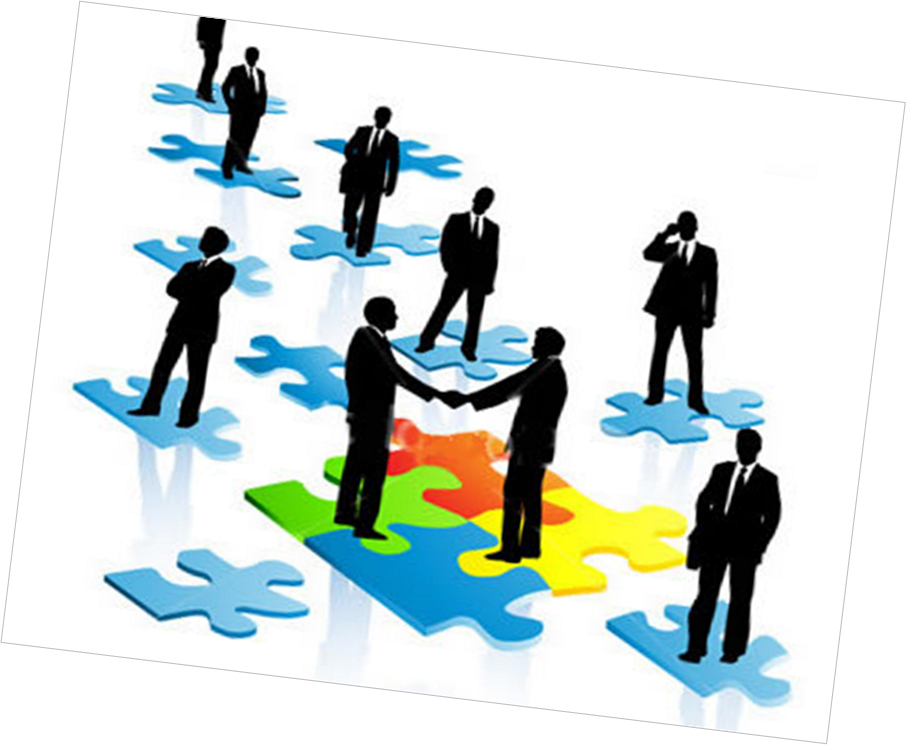 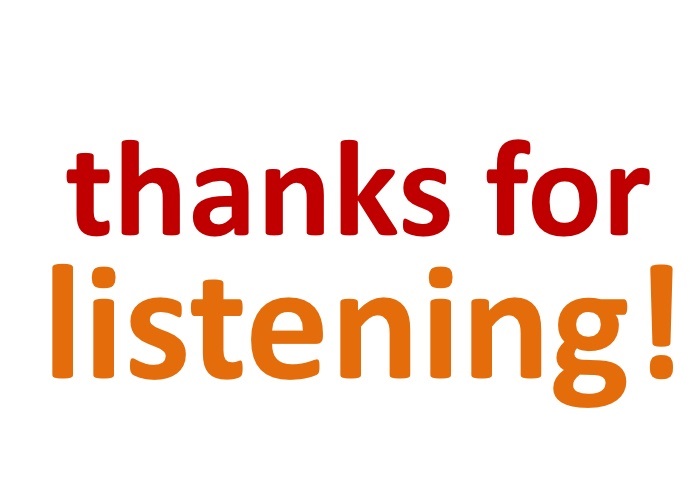 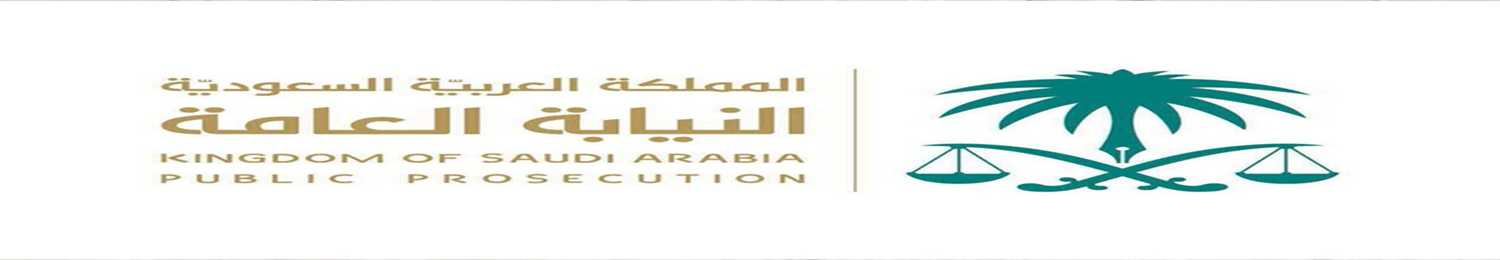 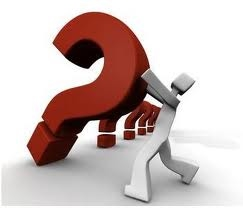 الاسئلة
Questions